Advanced Ev3 programming LESSON Color Sensor Calibration
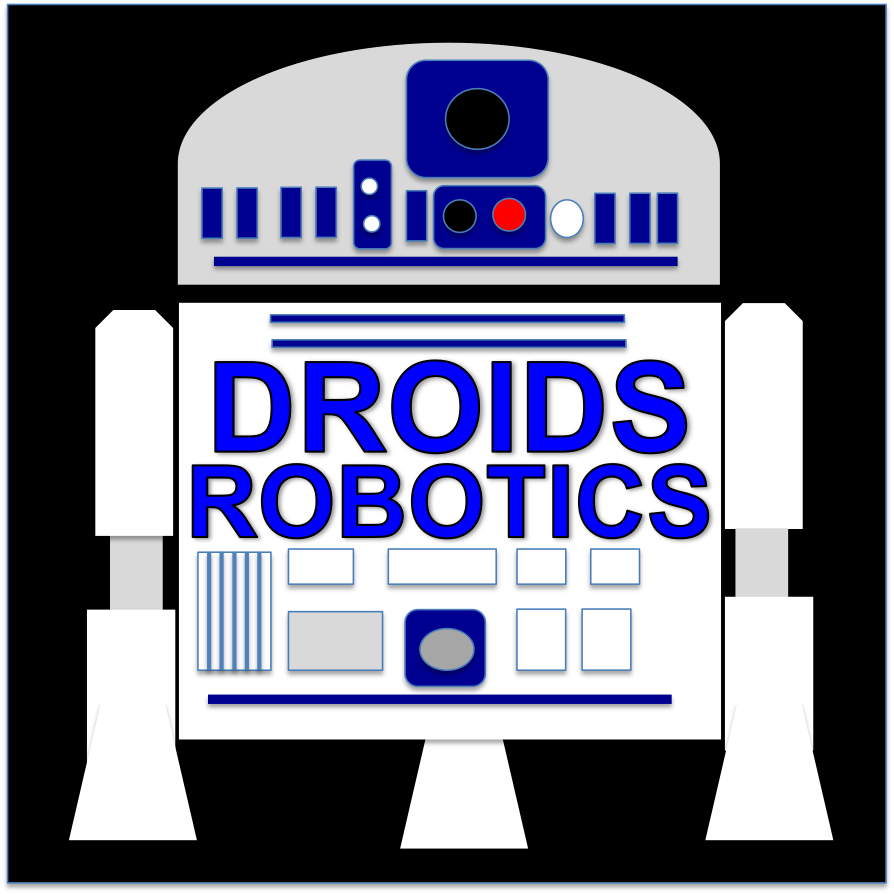 By Droids Robotics
© 2014, Droids Robotics, v. 1.0, www.droidsrobotics.org, team@droidsrobotics.org
WHY calibrate?
When you use your EV3 Color Sensor in Light Sensor Mode (e.g., reflected light mode), you should calibrate it
Calibration means “teaching” the sensor what is “Black” and what is “White”
This makes White read as 100 and Black read as 0
Run your Calibrate Program whenever light or table conditions change
It is probably a good idea to run it before you start a table run where you use your EV3 Sensors in Light Mode
If you have 2 Color Sensors, the same calibration will apply to BOTH sensors.  You don’t have to make a different calibration program for each color sensor.  Make it using 1 sensor on one of the ports and the values will apply to both. 
If you have sensors that are very different from each other, you will need to write your own custom calibration.
© 2014, Droids Robotics, v. 1.0, www.droidsrobotics.org, team@droidsrobotics.org
Calibrate PROGRAM
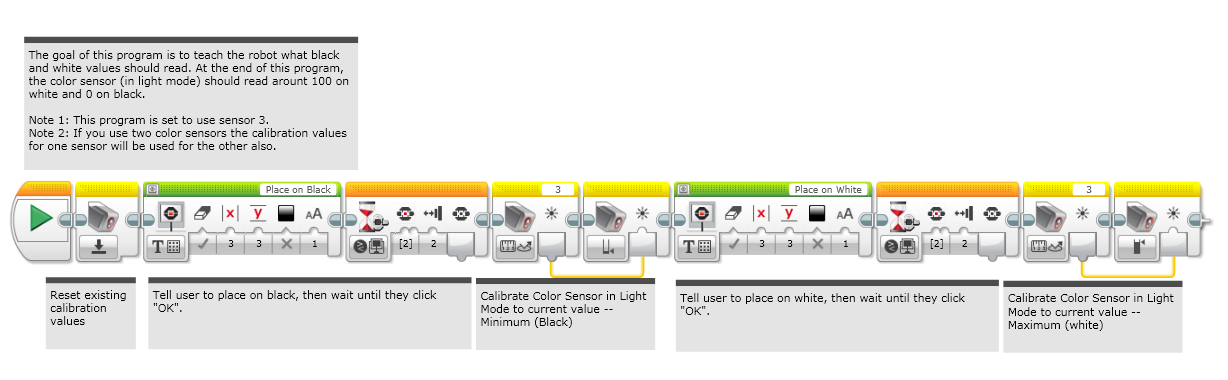 When you run the above Calibrate Program, you will be asked to place the robot on a BLACK section of the mat and then hit center EV3 button.
Then you will be asked to place the robot on WHITE and hit center EV3 button.
© 2014, Droids Robotics, v. 1.0, www.droidsrobotics.org, team@droidsrobotics.org
CREDITS
These slides and the corresponding EV3 project files were made by Sanjay Seshan and Arvind Seshan from FLL Team: Not the Droids You Are Looking For.
They are free to use and distribute. Please just give credit to the team and send a thank you note if you can.
You can reach the Droids at: team@droidsrobotics.org
More lessons: www.ev3lessons.com
© 2014, Droids Robotics, v. 1.0, www.droidsrobotics.org, team@droidsrobotics.org